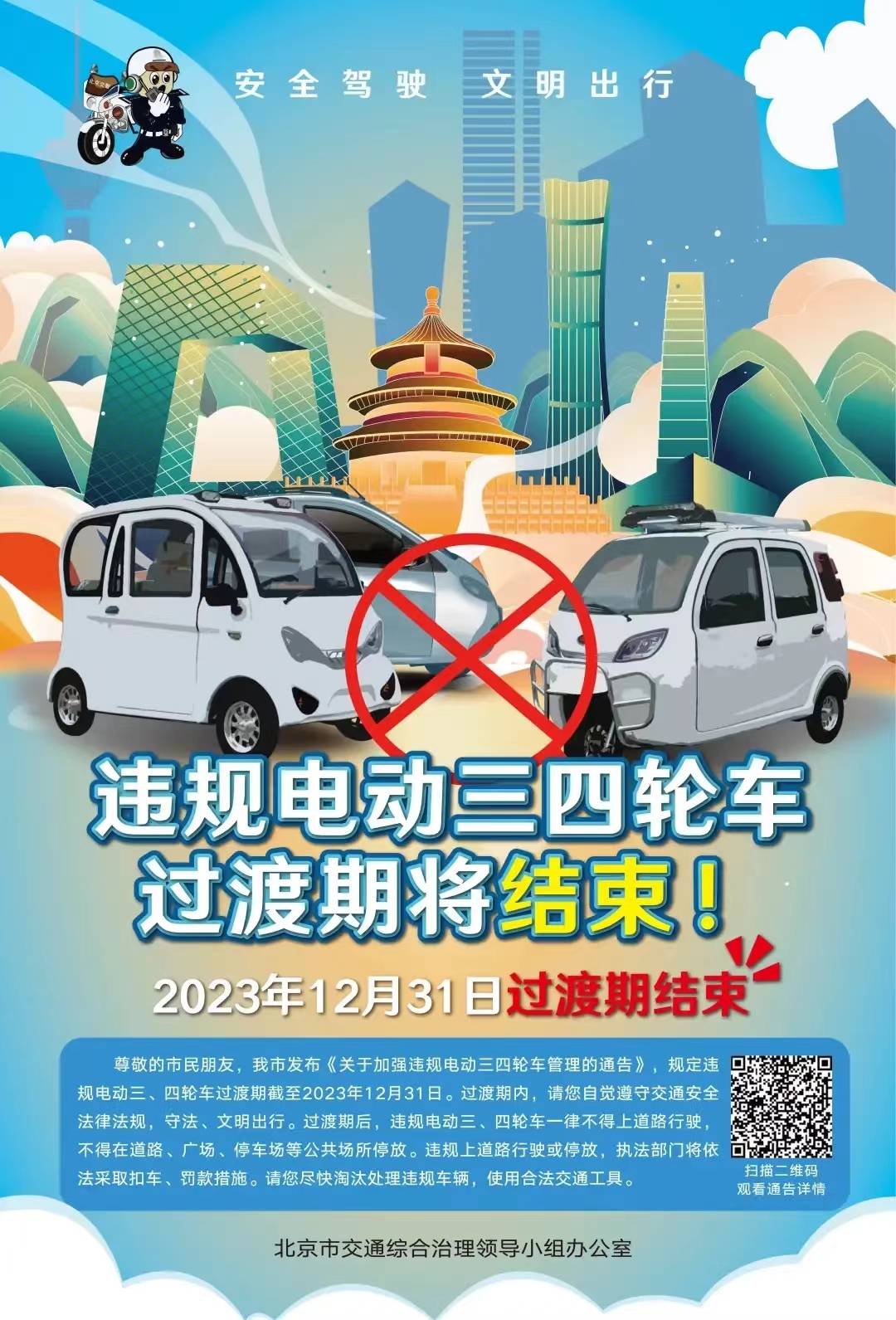 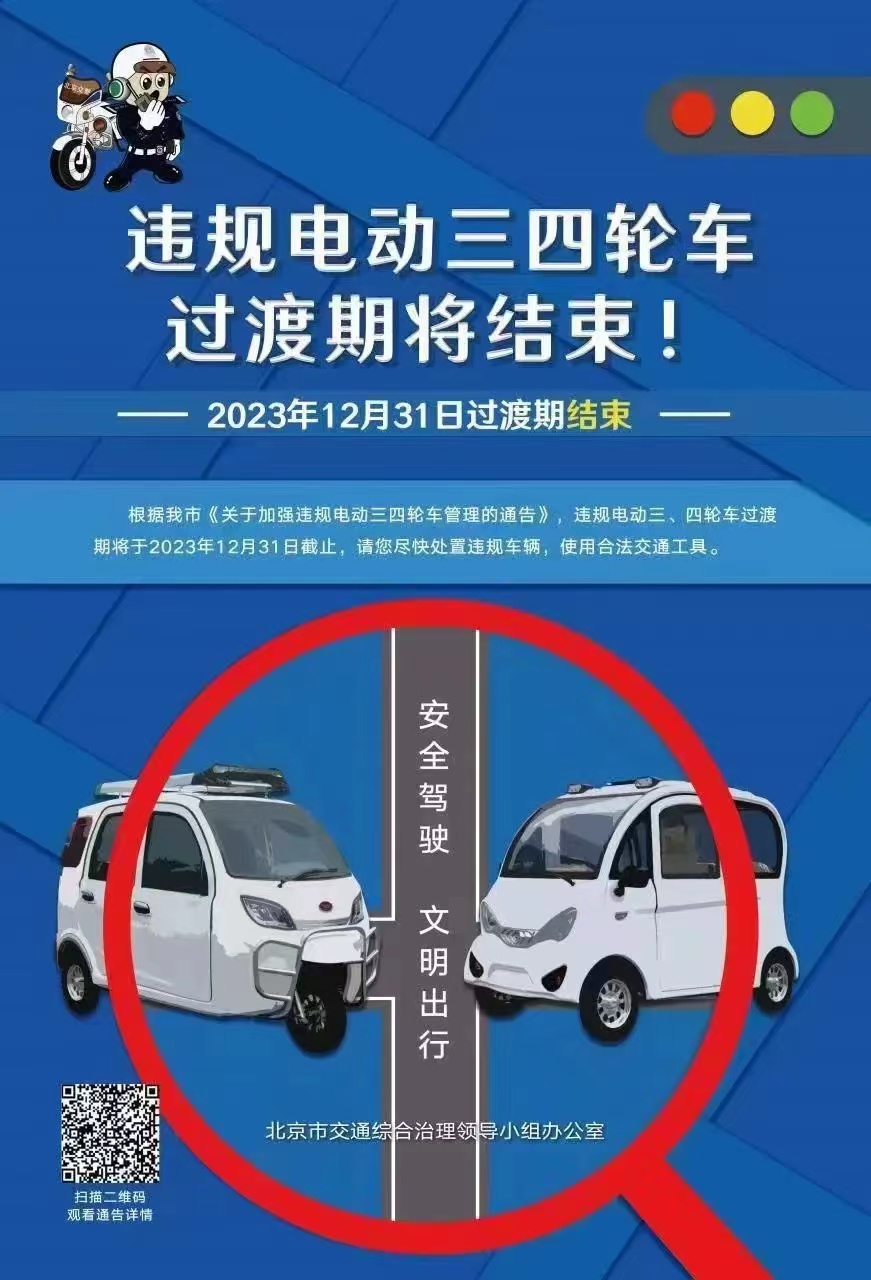 2023年4月
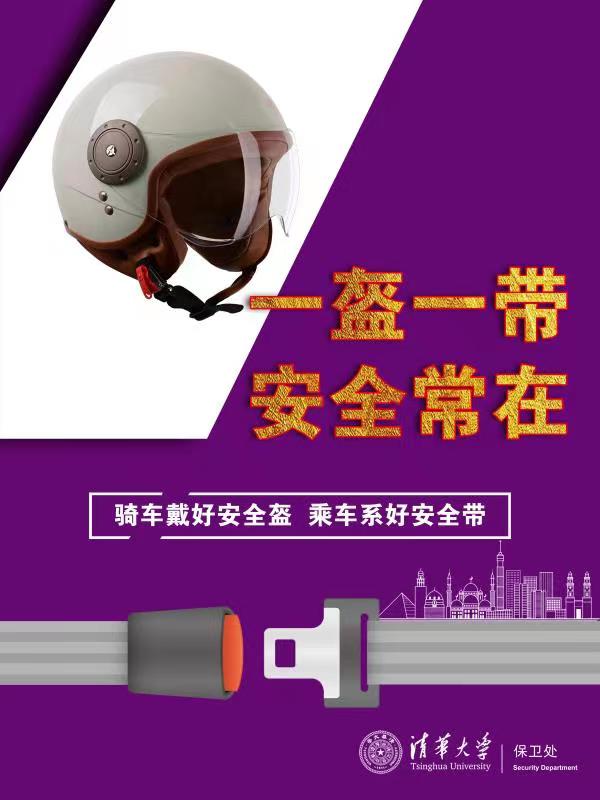 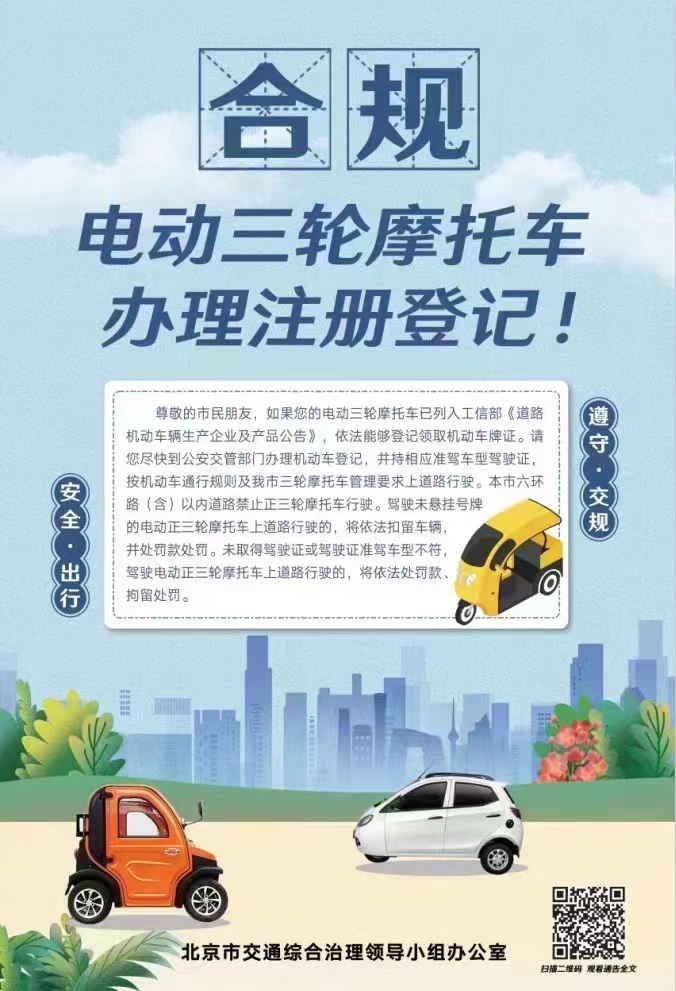 2023年4月